Choose an image
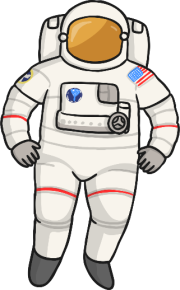 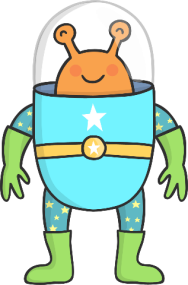 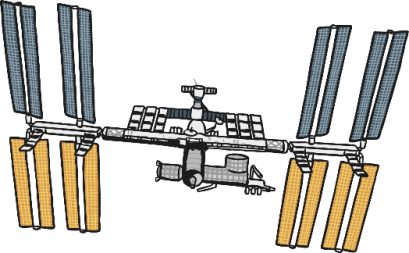 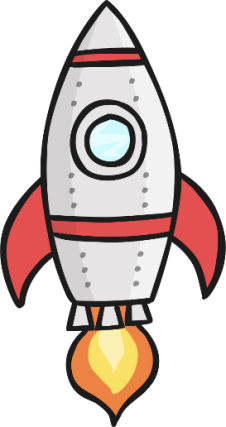 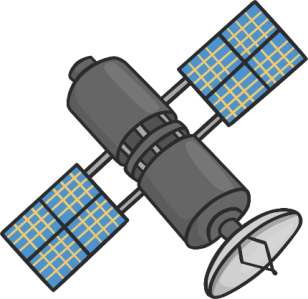 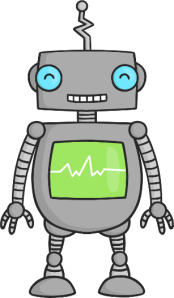 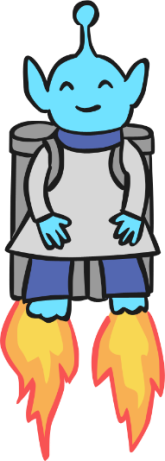 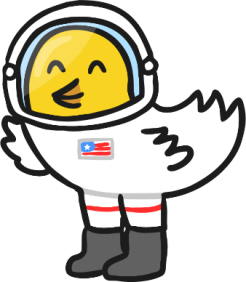 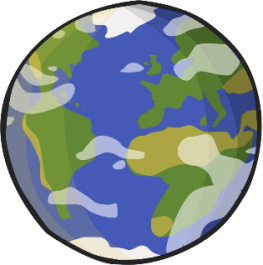 THE SUM WOULD BE WRITTEN LIKE THIS
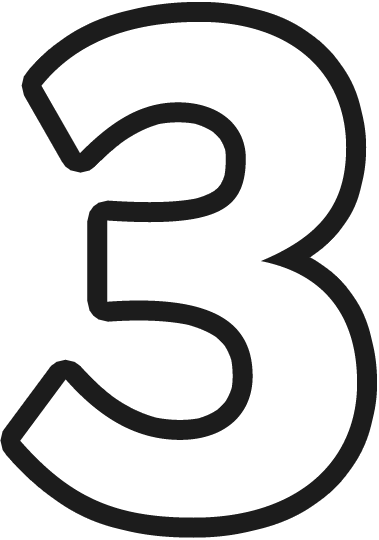 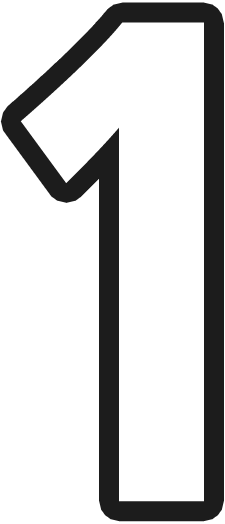 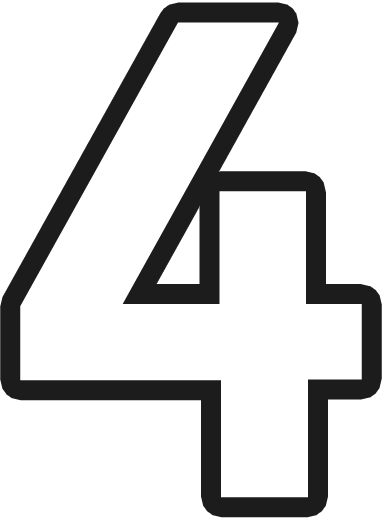 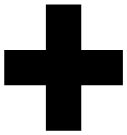 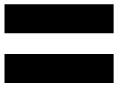 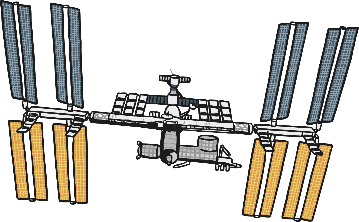 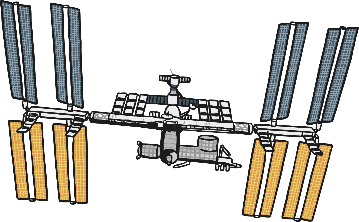 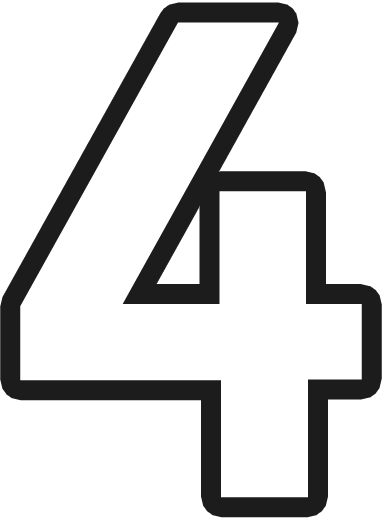 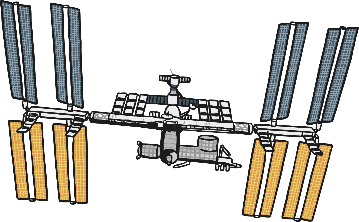 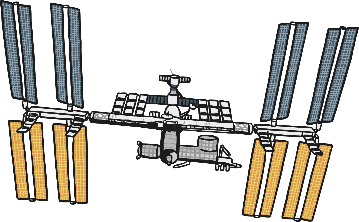 START
MORE SPACE STATIONS
REVEAL ANSWER
Home
THE SUM WOULD BE WRITTEN LIKE THIS
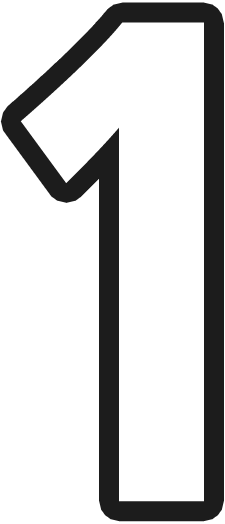 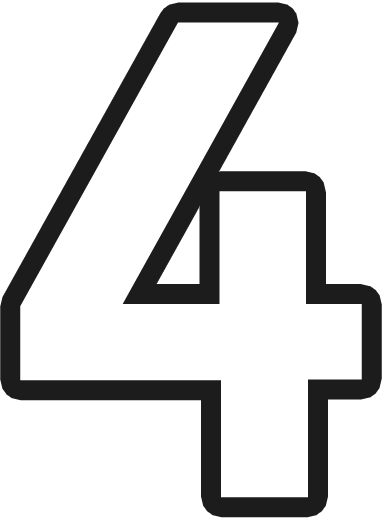 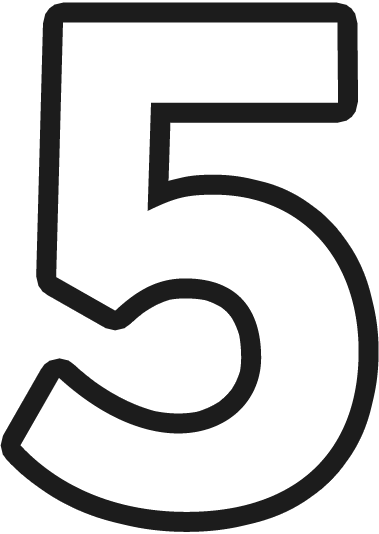 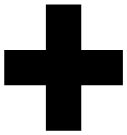 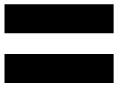 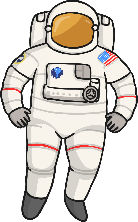 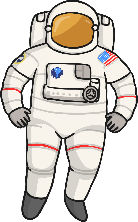 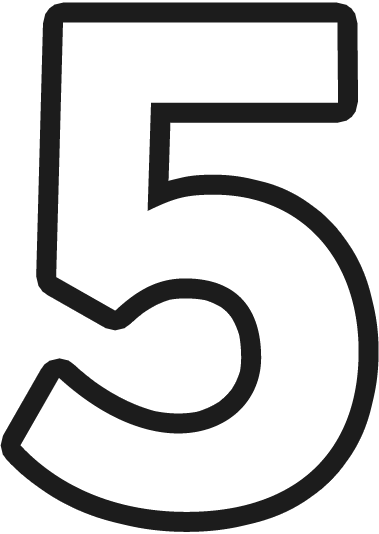 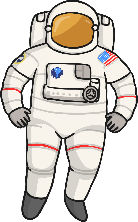 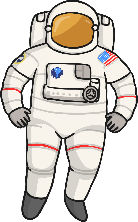 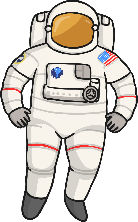 START
MORE ASTRONAUTS
REVEAL ANSWER
Home
THE SUM WOULD BE WRITTEN LIKE THIS
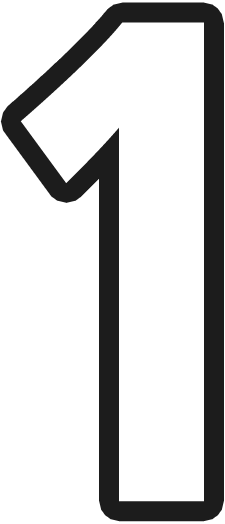 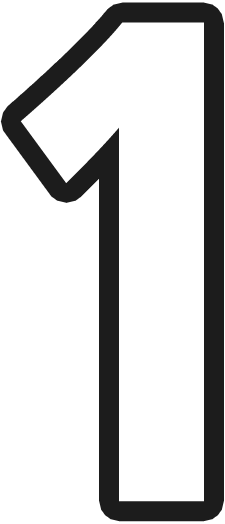 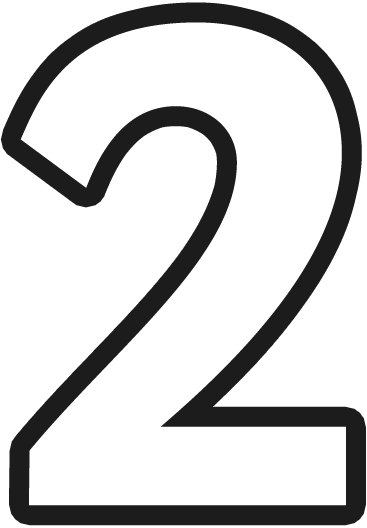 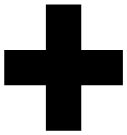 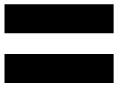 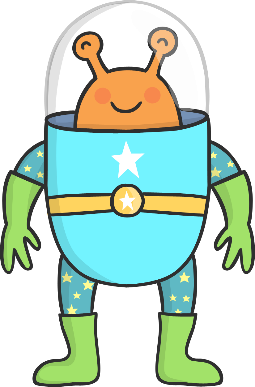 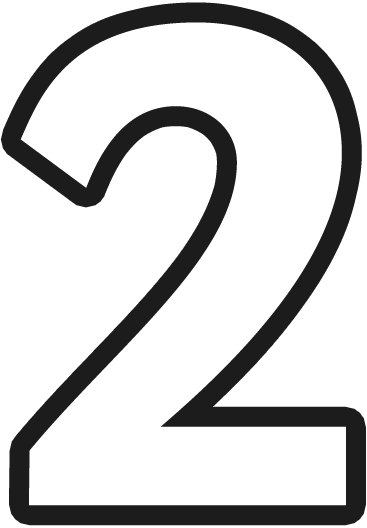 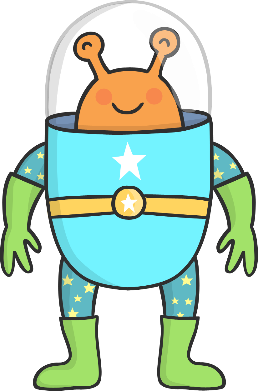 START
REVEAL ANSWER
MORE ALIENS
Home
THE SUM WOULD BE WRITTEN LIKE THIS
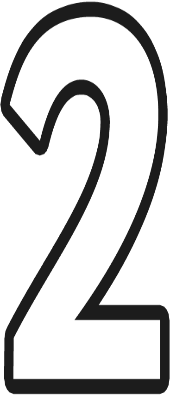 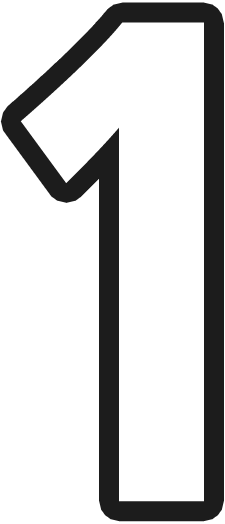 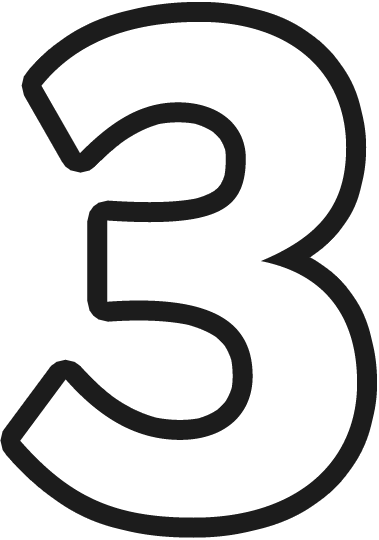 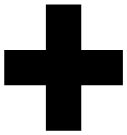 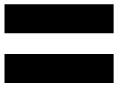 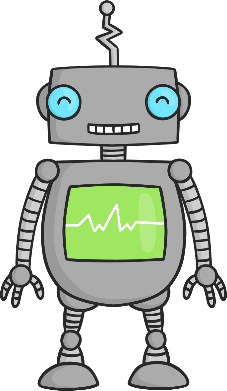 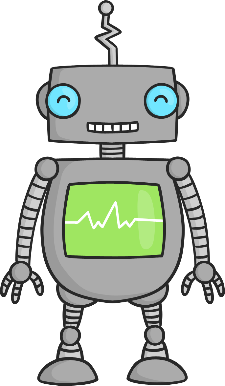 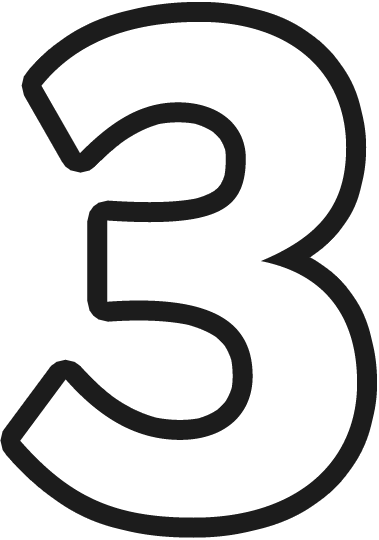 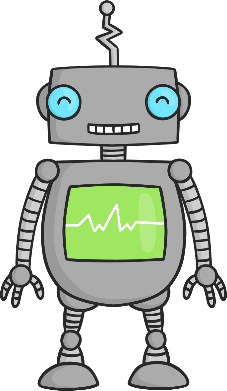 START
MORE ROBOTS
REVEAL ANSWER
Home
THE SUM WOULD BE WRITTEN LIKE THIS
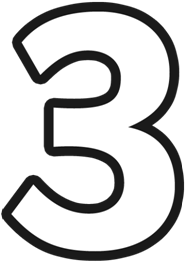 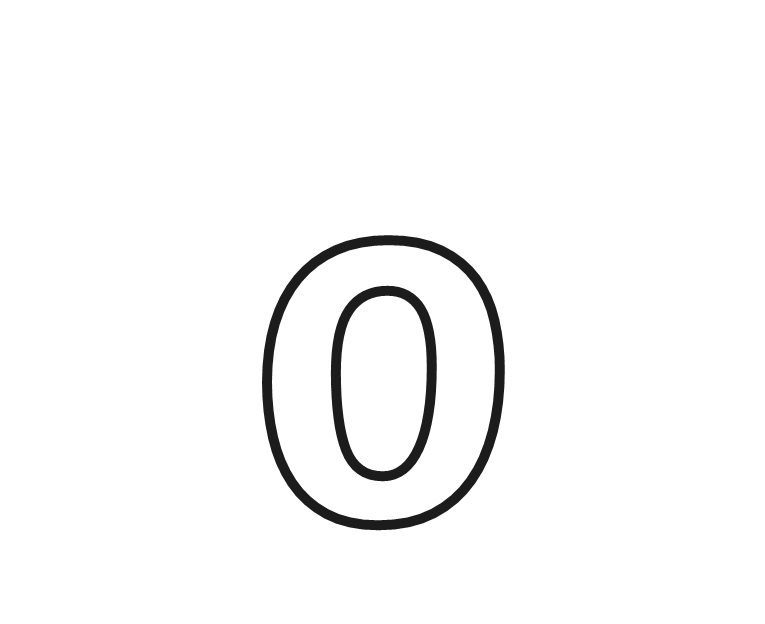 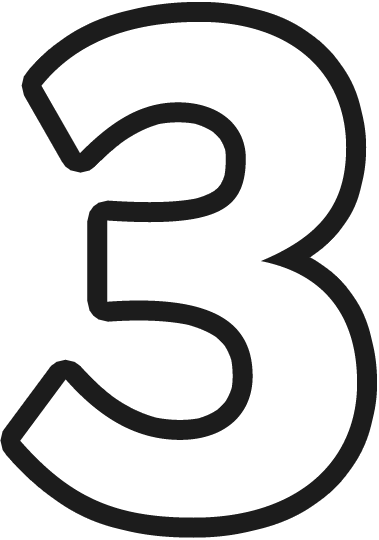 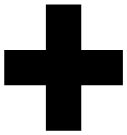 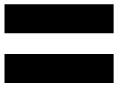 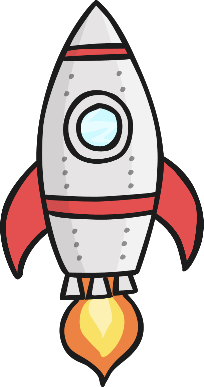 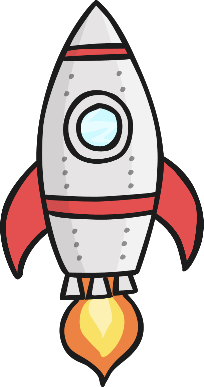 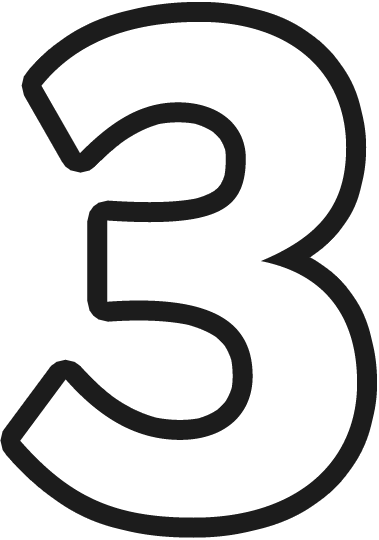 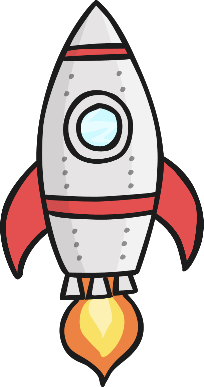 START
MORE ROCKETS
REVEAL ANSWER
Home
THE SUM WOULD BE WRITTEN LIKE THIS
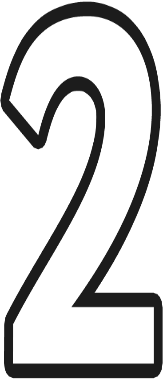 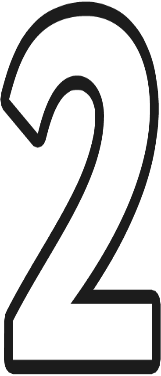 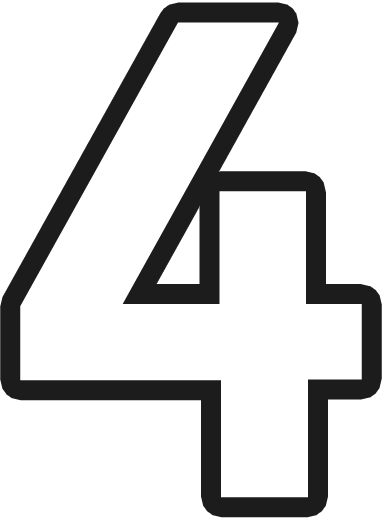 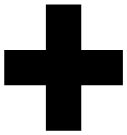 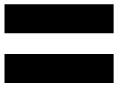 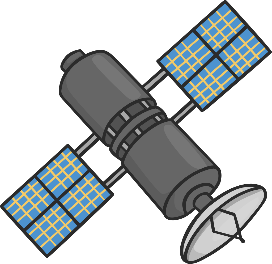 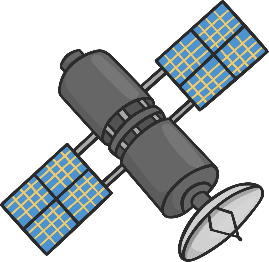 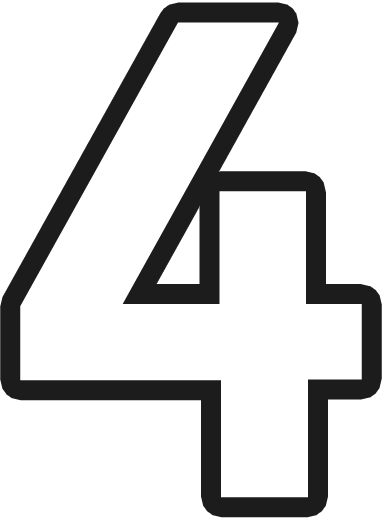 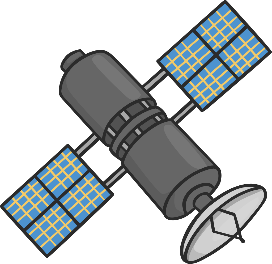 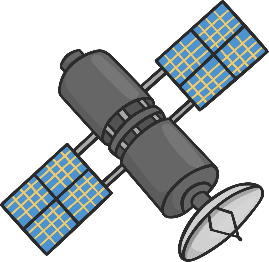 START
MORE SATELLITES
REVEAL ANSWER
Home
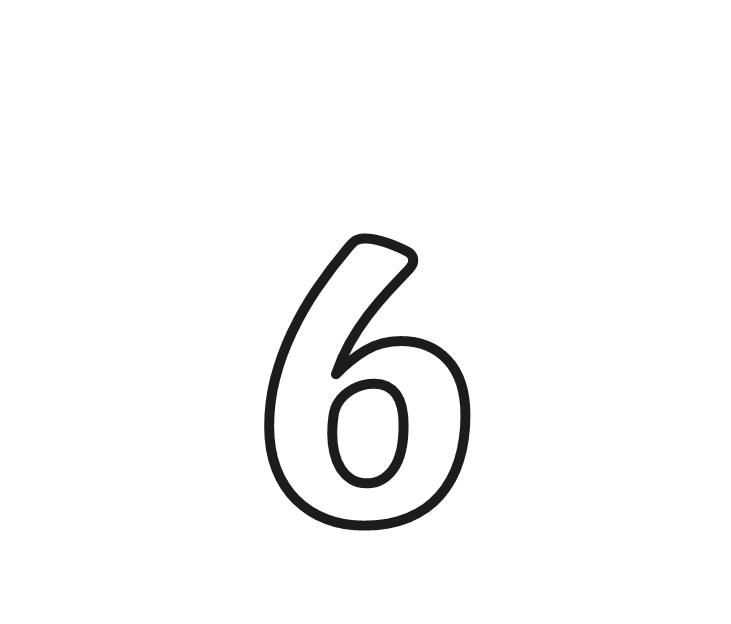 THE SUM WOULD BE WRITTEN LIKE THIS
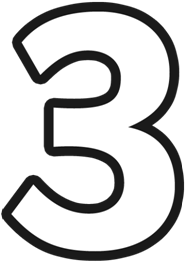 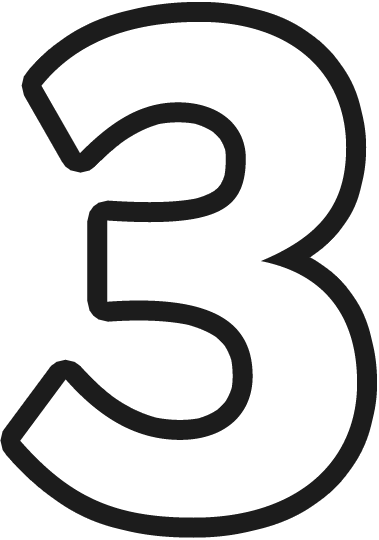 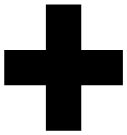 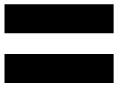 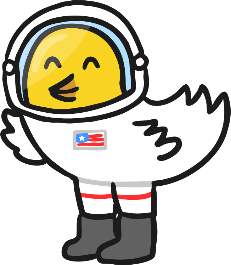 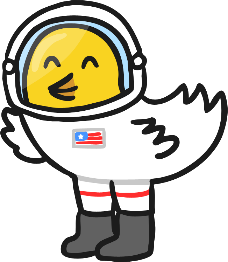 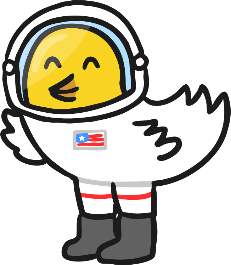 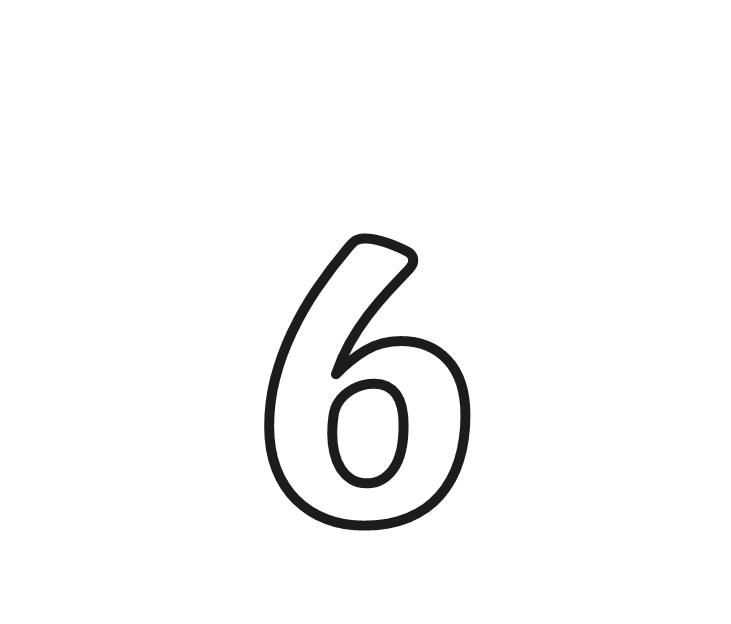 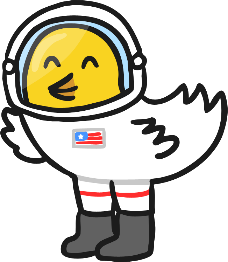 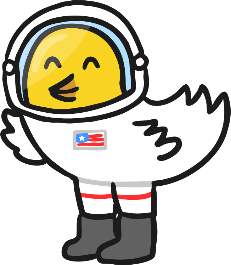 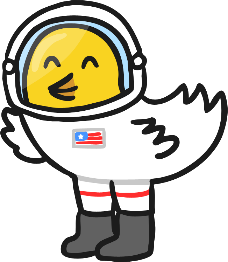 START
MORE ASTRO BIRDIES
REVEAL ANSWER
Home
THE SUM WOULD BE WRITTEN LIKE THIS
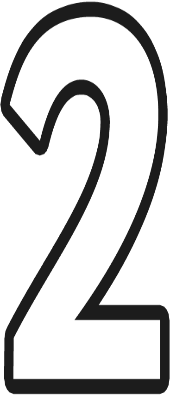 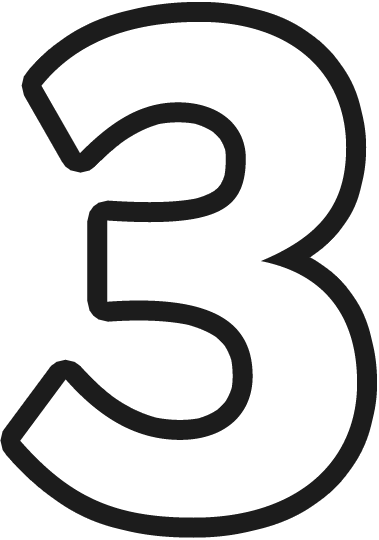 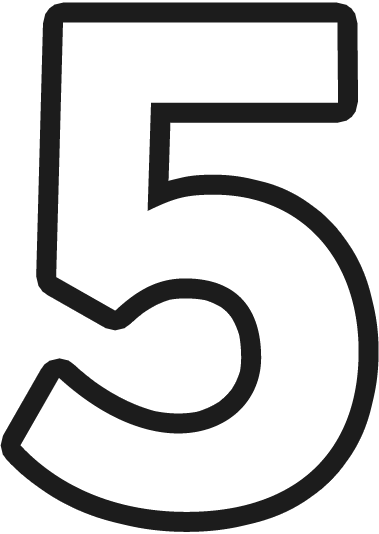 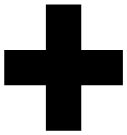 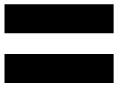 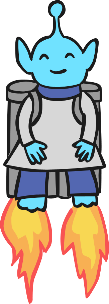 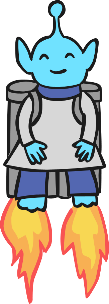 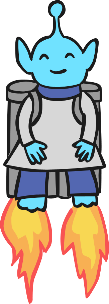 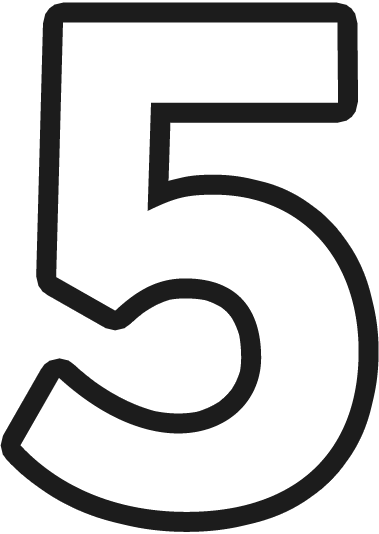 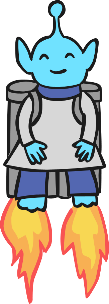 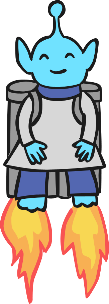 START
MORE ALIENS
REVEAL ANSWER
Home
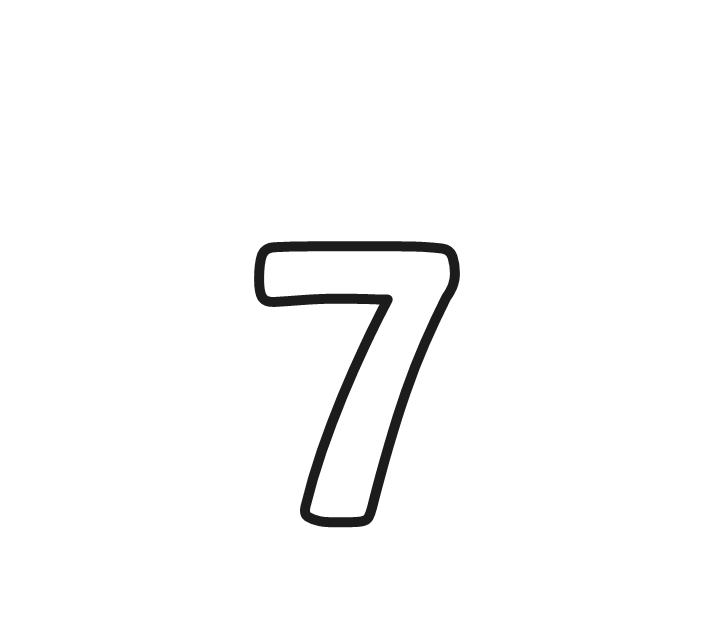 THE SUM WOULD BE WRITTEN LIKE THIS
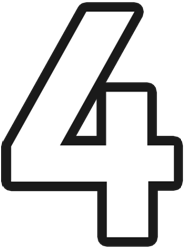 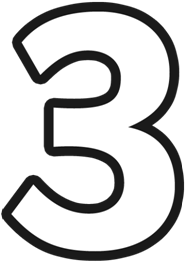 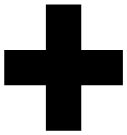 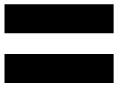 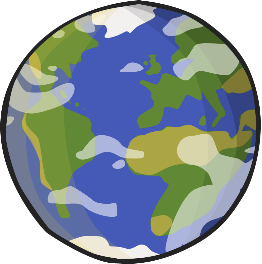 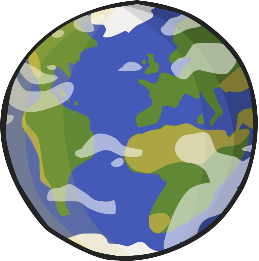 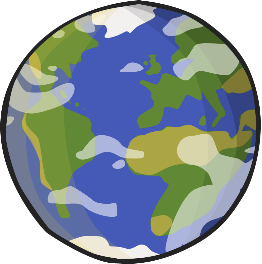 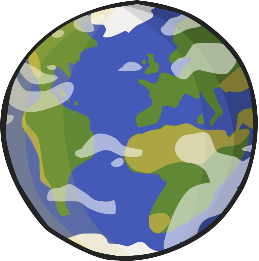 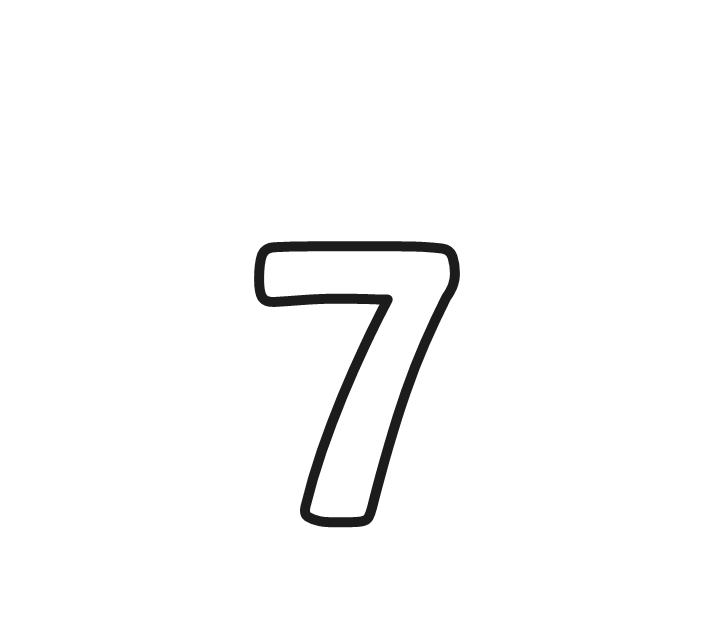 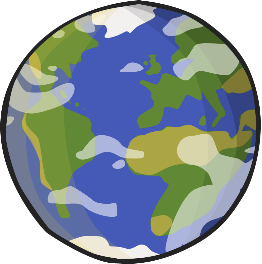 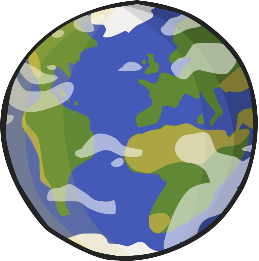 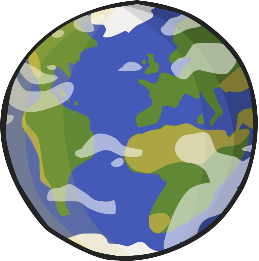 START
MORE EARTHS
REVEAL ANSWER
Home
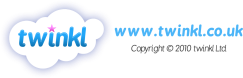